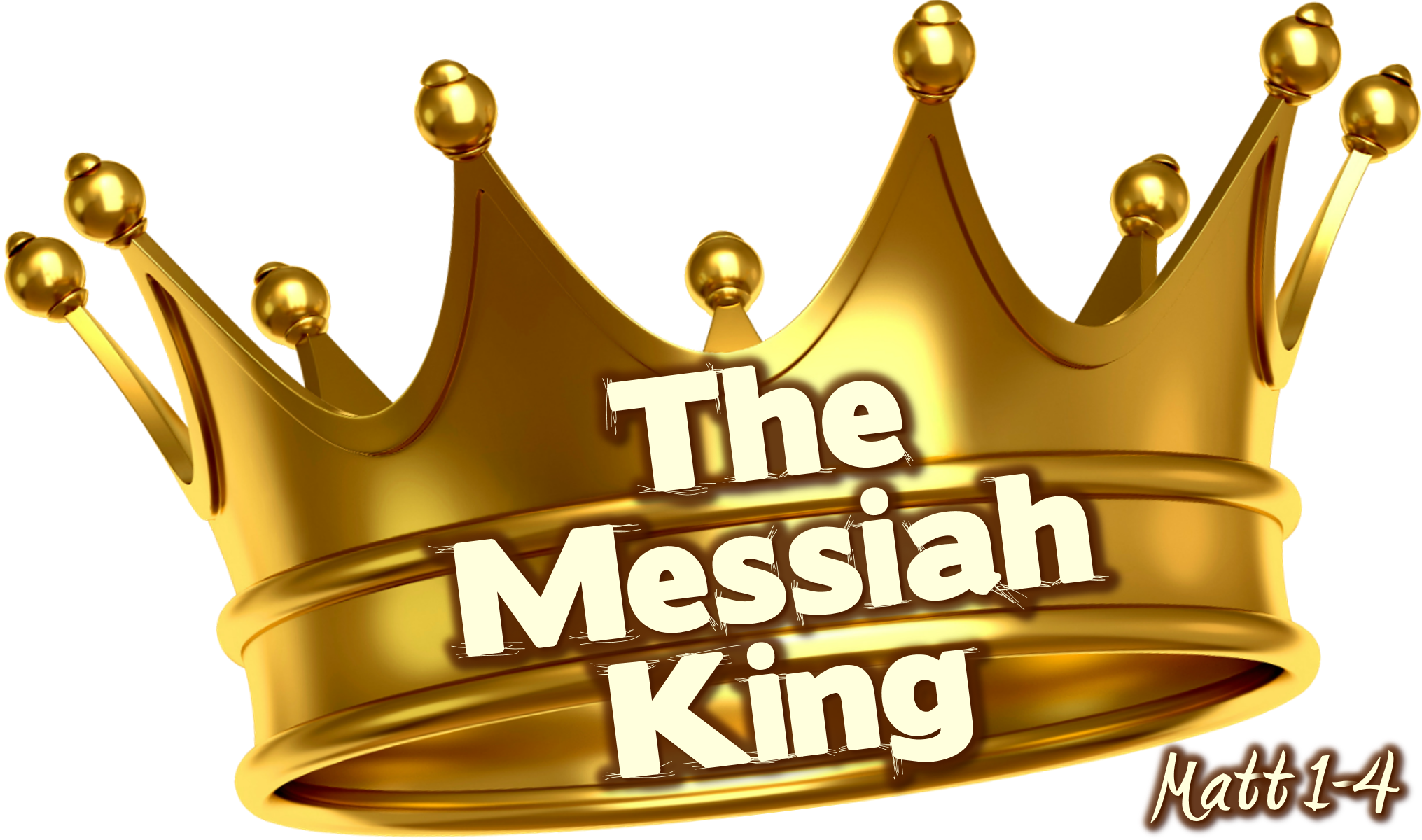 Week 7 | Matthew 4:12-25
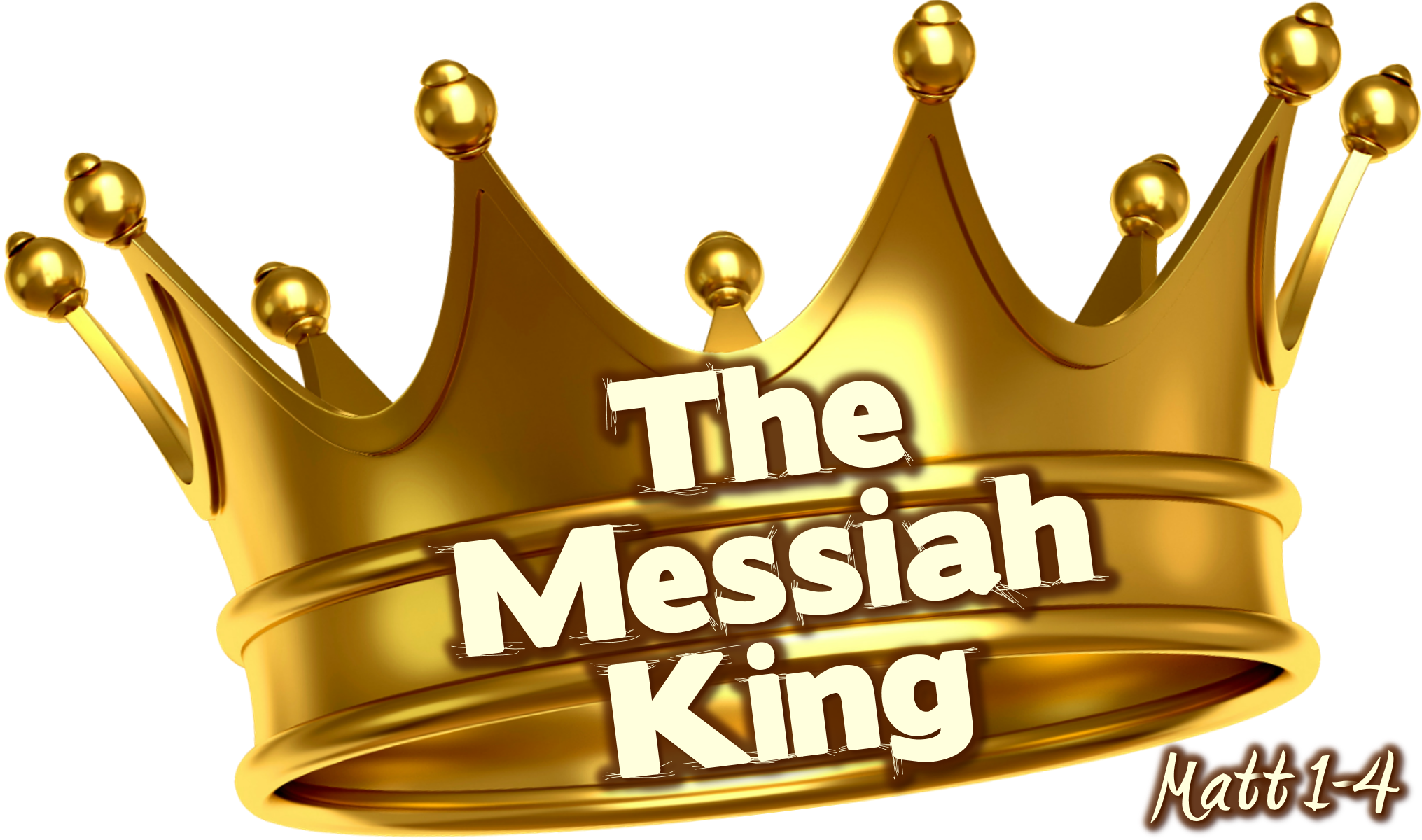 Jesus Wants Disciples!
Four Calls of Discipleship
1) “Come and See” Jn 1:35-39, 46 Being exposed to Jesus
Jesus asked the most fundamental question in life: “What do you want?”
Their response was “Where are you staying?” = “Where do you hang out?” “How and where do you live?” “What are you like?”
Four Calls of Discipleship
1) “Come and See” Jn 1:35-39, 46 Being exposed to Jesus
Not just “listen to my words” but “come and observe me”
They spent time with Jesus before committing 
Our call to show others Jesus as well
Four Calls of Discipleship
1) “Come and See” Jn 1:35-39, 46 Being exposed to Jesus
2) “Follow Me” Matt 4:19; Mk 1:17; Jn 1:43Walking with Jesus
“You are… you will be…”
“If anyone would come after me, he must deny himself and take up his cross daily and follow me.” (Lk 11:23)
Four Calls of Discipleship
1) “Come and See” Jn 1:35-39, 46 Being exposed to Jesus
2) “Follow Me” Matt 4:19; Mk 1:17; Jn 1:43Walking with Jesus
“If anyone comes to me and does not hate father and mother, wife and children, brothers and sisters—yes, even their own life—such a person cannot be my disciple.” (Lk 14:26)
Four Calls of Discipleship
1) “Come and See” Jn 1:35-39, 46 Being exposed to Jesus
2) “Follow Me” Matt 4:19; Mk 1:17; Jn 1:43Walking with Jesus
3) “Remain in Me” Jn 15:4-5 Being in Jesus & bearing fruit
John 15:4-5
4 Remain in me, as I also remain in you. No branch can bear fruit by itself; it must remain in the vine. Neither can you bear fruit unless you remain in me. 5 “I am the vine; you are the branches. If you remain in me and I in you, you will bear much fruit; apart from me you can do nothing.
Four Calls of Discipleship
1) “Come and See” Jn 1:35-39, 46 Being exposed to Jesus
2) “Follow Me” Matt 4:19; Mk 1:17; Jn 1:43Walking with Jesus
3) “Remain in Me” Jn 15:4-5 Being in Jesus & bearing fruit
4) “Be with Me & Go” 
Mk 3:14-15; Matt 10:1, 28:19-20; Lk 6:13 
Being empowered by Jesus
Mark 3:14-15
14 He appointed twelve that they might be with him and that he might send them out to preach 15 and to have authority to drive out demons.
Matthew 28:19-20
19 “Therefore go and make disciples…20 …And surely I am with you always, to the very end of the age.”
Four Calls of Discipleship
1) “Come and See” Jn 1:35-39, 46 Being exposed to Jesus
Investigation/Friendship
Conviction
Attraction
2) “Follow Me” Matt 4:19; Mk 1:17; Jn 1:43Walking with Jesus
Relationship
Commitment
Courting
3) “Remain in Me” Jn 15:4-5 Being in Jesus & bearing fruit
Identity
Character
Marriage
4) “Be with Me & Go” 
Mk 3:14-15; Matt 10:1, 28:19-20; Lk 6:13 
Being empowered by Jesus
Training
Competence
Children
23-25
Jesus includes them as He teaches, heals, and casts out demons
proximity 
produces 
disciples.